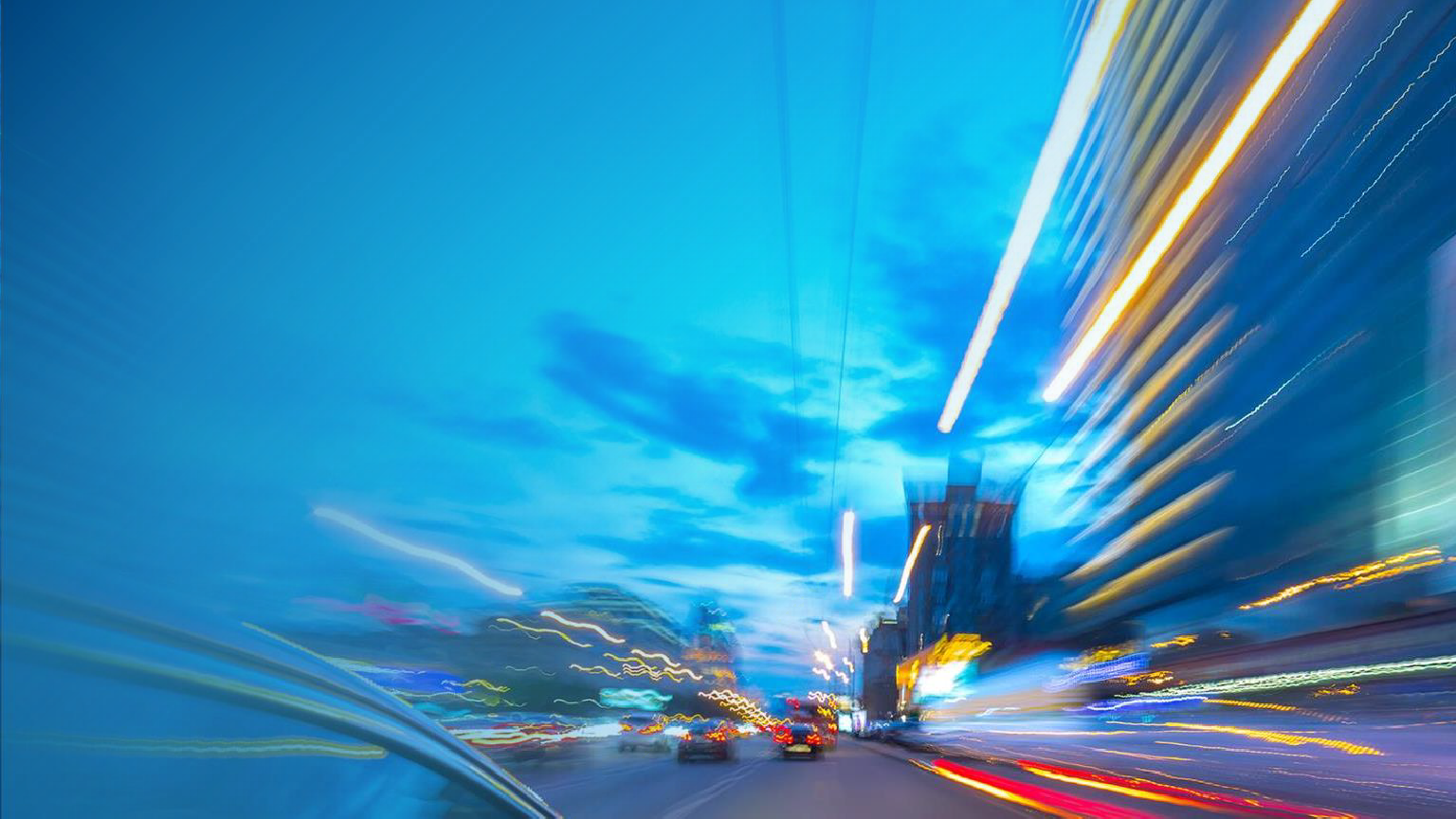 Programy dodržování předpisů proti úplatkářství a korupci (ABC)
Nejčastější dotazy


K dubnu 2019
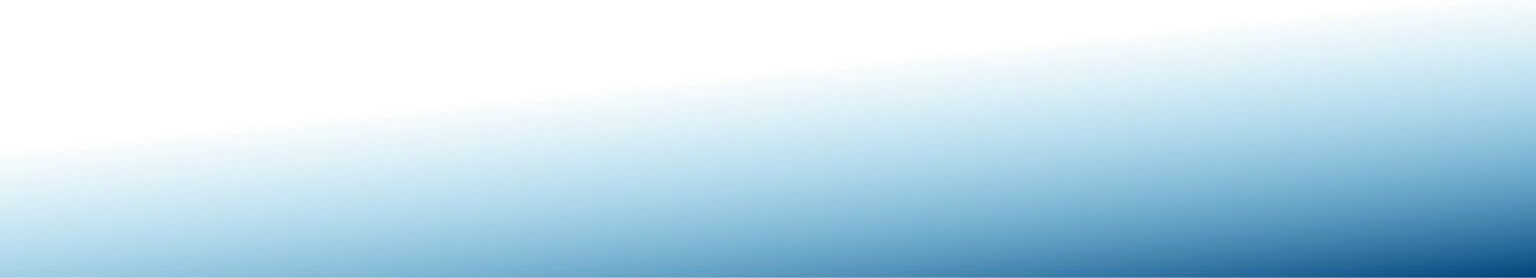 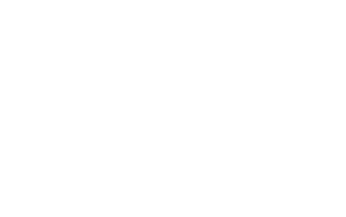 Omezení odpovědnosti
Společnost Dell EMC poskytuje tento dokument s nejčastějšími dotazy ke zdůraznění vaší povinnosti dodržovat všechny platné zákony o úplatkářství a korupci („zákony ABC“). Nemá sloužit jako právní poradenství a není jeho náhradou. Jste i nadále odpovědní za dodržování těchto zákonů a za zavedení vhodných zásad a postupů k zajištění jejich dodržování, včetně programu dodržování ABC. Tyto pokyny v žádném případě nemění ani nepopírají vaše zákonné povinnosti vyplývající z Etického kodexu partnera nebo příslušných partnerských smluv se společností Dell EMC.
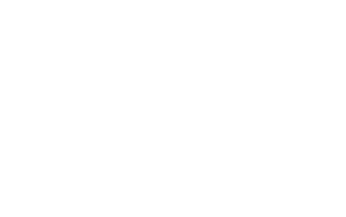 © Copyright 2019 Dell Inc. Všechna práva vyhrazena.
Jaké jsou mé povinnosti týkající se dodržování programu ABC?
Následující text je shrnutím a připomenutím povinností stanovených v Etickém kodexu partnera.
V Etickém kodexu partnera se uvádí, že:

Se seznámíte s protikorupčními zákony (zákon USA o zahraničních korupčních praktikách, zákon Spojeného království o úplatcích a Úmluva OECD o boji proti podplácení zahraničních veřejných činitelů v mezinárodním podnikání a dalšími protikorupčními nebo protiúplatkovými zákony platnými v daném místě) a budete je dodržovat
Nikdy přímo ani nepřímo nenabídnete, neslíbíte, nevyžádáte si, neschválíte ani nepřijme úplatek z jakéhokoliv důvodu
Budete souhlasit s dodržováním přiměřených postupů, vnitřních zásad, kontrol a metod určených k zajištění dodržování protikorupčních zákonů
Přijmete proces hloubkové kontroly třetí strany pro prověrku třetích stran, které se účastníte v souvislosti s podnikáním společnosti Dell EMC.
Nebudete spolupracovat s žádnou osobou ani subjektem, který se účastní nebo je podezřelá z účasti na úplatkářství, ilegálních provizích, podvodech nebo jiných nekalých činnostech
3
© Copyright 2019 Dell Inc.
Jaké jsou hlavní zásady zákonů ABC?
Zákon USA o zahraničních korupčních praktikách (1977) (US Foreign Corrupt Practices Act (1977)) / Britský protikorupční zákon (UK Bribery Act 2010);
Účel: zajistit, aby bylo poskytování plateb zahraničním vládním činitelům za účelem pomoci při získávání obchodu nezákonné
Další zákony: Zákon USA o zahraničních korupčních praktikách (FCPA) a Britský protikorupční zákon jsou pouze dva příklady vládní legislativy. Více než 40 zemí přijalo Úmluvu OECD proti úplatkům, ve které jsou stanoveny právně závazné normy pro kriminalizaci úplatků zahraničních státních úředníků v mezinárodních obchodních transakcích. Specifika předpisů se liší podle regionů a platných zákonů
Základy
Veřejnému činiteli neposkytujte žádné hodnotné věci s úmyslem získat obchod. Nepřijímejte úplatky ani provize. Nefalšujte účetnictví (veďte čisté účetní knihy a záznamy). Neobchodovat s třetími stranami, které se dopouštění některé z těchto věcí. Povšimněte si, že britský protikorupční zákon a další zákony rovněž zakazují poskytování úplatků nevládním stranám
4
© Copyright 2019 Dell Inc.
Jaké jsou důsledky porušení těchto zákonů nebo Etického kodexu partnera společnosti Dell EMC?
Společnost Dell EMC může vymáhat svá smluvní a zákonná práva, včetně ukončení našeho vztahu s vámi
Vynucovací akce jsou často přeshraniční a pokuty a penále se mohou pohybovat v miliardách
V roce 2018 zaplatilo 16 společností rekordní částku 2,89 miliardy USD na vyřešení případů FCPA. Patří sem částky vyměřené v usneseních s DOJ nebo SEC nebo obojím a prostřednictvím DOJ odmítnutí s odporem (vzdáním se)
– V kategorii megapřípad proběhly tři vymáhací žaloby – Petrobras (1,78 miliardy USD), SocGen (585 milionů USD) a Panasonic (280 milionů USD). Petrobras a SocGen navázaly na nové struktury pro globální usnesení, přičemž DOJ a SEC vyměřily celkové pokuty, ale umožnily společnostem platit některé z těchto pokut donucovacím orgánům a regulačním orgánům v jiných zemích.
V roce 2017 zaplatilo 11 společností na řešení případů FCPA lehce přes 1,92 miliardy EUR.
5
© Copyright 2019 Dell Inc.
Jaké jsou základní prvky programu dodržování ABC?
Prvky efektivního programu dodržování předpisů jsou tyto:
6
© Copyright 2019 Dell Inc.
Kde naleznu pokyny k účinným programům pro dodržování předpisů proti úplatkářství a korupci?
Rozhodný program závisí do značné míry na tom, zda společnost upravila své zásady a procesy tak, aby řešila svá konkrétní rizika.
Ve své příručce pro zdroje z roku 2012 k zákonu USA o zahraničních korupčních praktikách. (Dále jen „příručka FCPA“) DOJ výslovně doporučila: „Efektivní programy dodržování předpisů jsou uzpůsobeny konkrétnímu podnikání společnosti a rizikům spojeným s tímto podnikáním. Jsou dynamické a vyvíjejí se podle proměn obchodu a trhů.“
DOJ zdůrazňuje, že pokud se jedná o dodržování předpisů, neexistuje žádný univerzální program. Jednotlivé společnosti mohou mít různé potřeby v závislosti na své velikosti a konkrétních rizicích spojených s jejich podnikáním
Zásady společnosti Dell EMC jsou k dispozici na vyžádání jako příklad.	Vaše zásady a program pro dodržování předpisů proti úplatkářství a korupci by měly být přizpůsobeny rizikovému profilu vaší společnosti.
7
© Copyright 2019 Dell Inc.
Jaké jsou základní požadavky na dodržování programu pro dodržování předpisů proti úplatkářství a korupci a Kodexu?
NEPROVÁDĚJTE žádnou platbu ani nenabízejte žádnou platbu, jejímž účelem je přimět příjemce ke zneužití jeho úředního
postavení
NEPŘIJÍMEJTE úplatky ani provize
SEZNAMTE SE S TÍM, kdo a které podnikatelské subjekty spouští povědomí o programu pro dodržování předpisů proti úplatkářství a korupci - zahraniční úředníci, blízcí příbuzní zahraničních úředníků, společnosti částečně vlastněné vládou nebo zahraničními úředníky
VEĎTE seznam všech svých klientů, zákazníků a obchodních, marketingových nebo jiných obchodních kontaktů, kteří jsou zahraničními úředníky
Křížově zkontrolujte chování obchodních partnerů podle seznamu varovných znaků.
Jasně OZNAČUJTE všechny výdaje podle jurisdikce a typu
NAHLAŠTE chování, ohledně kterého máte řádný důvod se domnívat, že došlo k porušení Kodexu nebo zákonů zakazujících úplatkové
platby
MĚJTE ZAVEDENÉ zásady a standardy programu pro dodržování předpisů proti úplatkářství a korupci, abyste pomohli zamezit nesprávnému jednání.
MĚJTE ZAVEDENÉ mechanismy pro podávání zpráv pro případná nesprávná jednání
Pravidelně VYHODNOCUJTE rizika společnosti a proškolujte zaměstnance, aby se zajistilo, že požadavky na dodržování předpisů byly pochopeny a jsou dodržovány
8
© Copyright 2019 Dell Inc.
Jaké jsou některé příklady varovných znaků?
Účast skořápkové (prázdné) společnosti nebo holdingové společnosti
Třetí strana má špatnou pověst nebo byla obviněna z nekalých obchodních praktik
Hodnota třetí strany vychází především z kontaktů nebo přístupu k informacím
Platba subjektu, který je vlastněn státním úředníkem nebo je pod jeho vlivem.
Dary nebo jiné platby stranám nebo od stran, které se účastní soutěžního nabídkového řízení nebo vyjednávání o smlouvě
Transakce probíhá ve vysoce rizikové zemi nebo vysoce rizikovém odvětví
Státní úředník nebo úzké vazby na státního úředníka
Nekvalifikované nebo neidentifikované třetí osoby
Nadměrné marže nebo nepřiměřené poplatky nebo platby v hotovosti
Nedostatečná transparentnost nebo dokumentace u výdajů a účetních záznamů
Nepotřebný prostředník nebo zprostředkovatel
Neobvyklá platební schémata nebo finanční
dohody
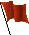 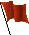 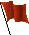 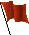 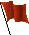 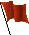 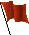 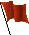 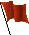 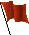 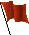 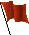 9
© Copyright 2019 Dell Inc.
Jaké jsou příklady zakázaného chování/varovných znaků?
Než se váš veřejný zákazník zaváže k nákupu, požádá o cestu k návštěvě výrobního závodu. Zákazník v Evropě požaduje tuto cestu do závodu ve Spojených státech a přeje si pro sebe a svoji rodinu luxusní ubytování
Zákazník požaduje, abyste jako prostředníka využili zástupce a pomohli tak dostat se přes „červenou pásku“. Poplatky zprostředkovateli jsou příliš vysoké a poskytované služby jsou neurčité
Vyjednáváte s ministryní vlády, a ta vás požádá, aby vaše společnost přispěla na její oblíbenou charitu. Výše daru je v porovnání s obchodem malá a důvod je prospěšný

V každé situaci je poskytováno něco hodnotného, aby se potenciálně ovlivnila osoba s rozhodovací pravomocí.
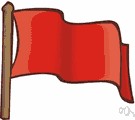 10
© Copyright 2019 Dell Inc.
Znáte své zákazníky?
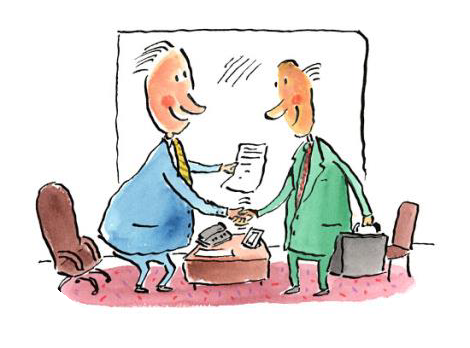 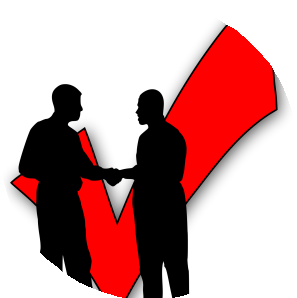 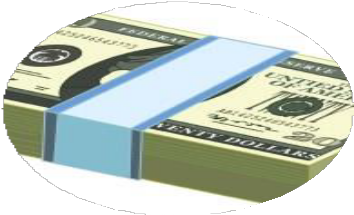 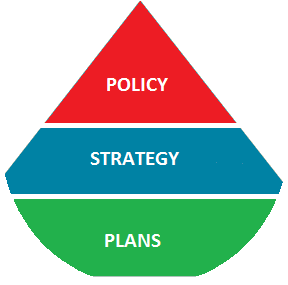 S kým jednáme? Znáte zákazníka a všechny zúčastněné zástupce nebo zprostředkovatele?
Dodržují se v rámci obchodu procesy společnosti?
Můžete obchod s jistotou vysvětlit a proč jsou v něm dané strany zúčastněny?
Kdo přijímá platbu?
11
© Copyright 2019 Dell Inc.